Computational Science,Agent Based and Mathematical Modeling
Adapted from a presentation by Richard Allen, 2011
Oct 2015 © consult@supercomputingchallenge.org
Supercomputing Around Us: Sensors and Data
1
Computational Science?
Computational science seeks to gain an
       understanding of science through the use of     
         mathematical models on supercomputers.
Computational Science involves teamwork
[Speaker Notes: Science?
Computational Science is a multidisciplinary activity, brings together people from a variety of disciplines.]
Experiment
Theory
Computation
Computational Science
Complements, but does not replace, theory and experimentation in scientific research.
[Speaker Notes: Validation]
Computational Science
Is often used in place of experiments when experiments are too large, too expensive, too dangerous, or too time consuming.
Can be useful in “what if” studies; e.g.  to investigate the use of pathogens (viruses, bacteria, fungi) to control an insect population. 
Is a modern tool for scientific investigation.
Computational Science
Has emerged as a powerful, indispensable tool for studying a variety of problems in scientific research, product and process development, and manufacturing.
Seismology 
 Climate modeling 
 Economics
 Environment
 Material research
Drug design
 Manufacturing 
 Medicine 
 Biology
Analyze - Predict
[Speaker Notes: Seismology: oil exploration, earthquake prediction (Parallel computation reduced compute time from weeks to hours)
Global ocean/ climate modeling: global warming, weather prediction 
Economics: growth of a local or national economy (Agent-based modeling), management of resources, analysis of tax strategies
Environmental: utilization of resources, population modeling, insect control
Materials research: design of new materials, smart materials; shape driven by temperature materials; materials aging issues (Stockpile stewardship)
Drug design: design of anti-cancer drugs, etc.
Manufacturing: optimization of manufacturing processes, automation
Medicine:  Medical imaging, MRIs
Human genome: applications to understanding and treating disease]
Example: Industry 
First jetliner to be digitally designed, "pre-assembled" on computer, eliminating need for costly, full-scale mockup.
Computational modeling improved the quality of work and reduced changes, errors, and rework.
www.boeing.com/commercial/
777family/index.html
[Speaker Notes: !00% digitally designed using 3D computer graphics. 
Bottom line: Reduced cost/Reduced time to market.]
Example: Roadmaps of the Human Brain
Cortical regions activated as a subject remembers the letters x and r.
Real-time MRI techno-logy may soon be incor-porated into dedicated hardware bundled with MRI scanners allowing the use of MRI in drug evaluation, psychiatry, & neurosurgical planning.
www.itrd.gov/pubs/blue00/hecc.html
Example: Climate Modeling
3-D shaded relief representation of a portion of PA using color to show max daily temperatures.
Displaying multiple data sets at once helps users quickly explore and analyze their data.
www.itrd.gov/pubs/blue00/hecc.html
[Speaker Notes: Other examples at this site: 
Model of a red giant star
Protein folding problem
Impact of an astroid]
Computational Science Process
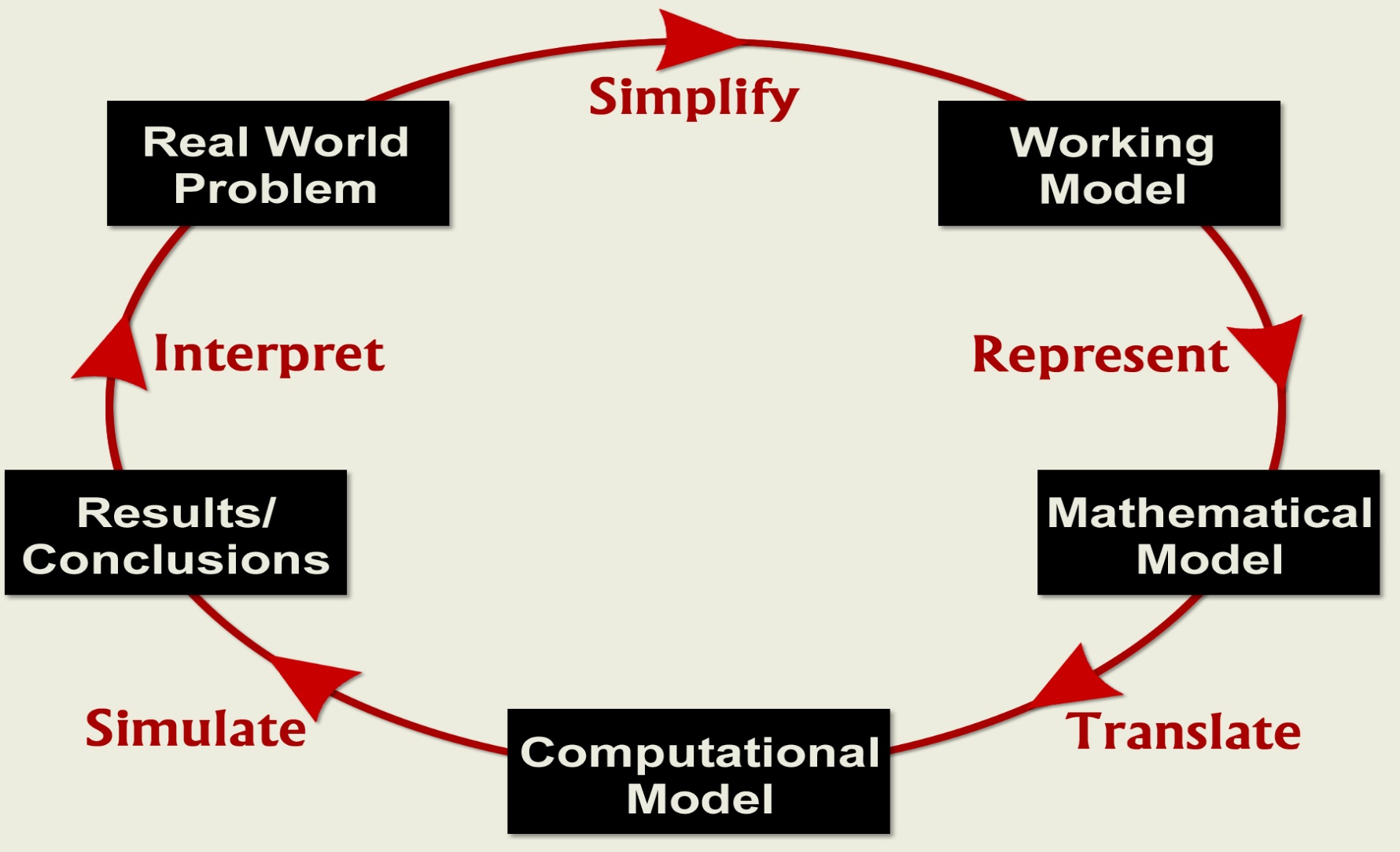 Real World Problem
Identify Real-World Problem:
Perform background research,                        focus on a workable problem. 
Conduct investigations (Labs),                          if if appropriate.
Learn the use of a computational tool: C++, Java, StarLogo, NetLogo, Excel, Stella, and Mathematica.
Understand current activity and predict future behavior.
Working Model
Simplify  Working Model:                         Identify and select factors to                       describe important aspects of                               Real World Problem;                              determine those factors that can be neglected. 
State simplifying assumptions. 
Determine governing principles, physical laws.
Identify model variables and inter-relationships.
[Speaker Notes: Simplify: Purpose is to eliminate unnecessary information and to simplify that which is retained as much as possible.
Simplifying assumptions: no friction in the system (physics), no immigration or emigration (population), constant growth rate (biology), etc.
Governing principles: laws/relationships from physics, biology, engineering economics, etc.; balance equations.  
Key variables and relationships
Variables types include input variables, output variables, and parameters.]
Mathematical Model
Represent  Mathematical                             Model: Express the Working                                 Model in mathematical terms;                           write down mathematical                           equations or an algorithm                                whose solution describes the Working Model.                          
   
In general, the success of a mathematical model depends on how easy it is to use and how accurately it predicts.
[Speaker Notes: A mathematical model or algorithm is an important step in formalizing a problem for solution on a computer.]
Computational Model
Translate  Computational                              Model:  Change Mathema-                                 tical Model into a form                                    suitable for computational                             solution.
     Computational models include languages, such as C++ or Java, or software, such as StarLogo, Stella, Excel, or Mathematica.
Results/Conclusions
Simulate  Results/                    Conclusions: Run                        “Computational Model”                                to obtain Results; draw                       Conclusions.
Verify your computer program; use check cases; explore ranges of validity.    
Graphs, charts, and other visualization tools are useful in summarizing results and drawing conclusions.
[Speaker Notes: Evaluate results; Draw conclusions; Make recommendations.
Falling Rock: Explore approximations.
What is the difference between xcontinuous (exact solution to simplified problem)  and xdiscrete (approximate solution to simplified problem)?
Neither xcontinuous nor xdiscrete are necessarily solutions to the real-world problem.]
Real World Problem
Interpret Conclusions:                                  Compare with Real World                       Problem behavior. 
If model results do not “agree” with physical reality or experimental data, reexamine the Working Model (relax assumptions) and repeat modeling steps.
Often, the modeling process proceeds through several “cycles” until model is “acceptable”.
[Speaker Notes: If model solution is acceptable, communicate results: technical paper, oral presentation, etc. If not, repeat the modeling steps.]
Computational Science Process
[Speaker Notes: Emphasize the various approximations involved in the modeling process:
RWP WM  MM
MM  CM
CM  R/C]
Computational Science Investigations
A Computational science investigation should include
An application - a scientific problem of interest  and the components of that problem that we wish   to study and/or include. 
Algorithm - the numerical/mathematical repre-sentation of that problem, including any numerical methods or recipes used to solve the algorithm.
Architecture – a computing platform and software tool(s) used to compute a solution set for the algorithm.
Example: A Falling Rock
Determine the motion of a rock dropped from a height H, above the ground with initial velocity V.
[Speaker Notes: Models of time-dependent processes may be split into two categories, discrete and continuous, depending on how the time variable is treated.
Key point: x and v remain constant between time points.  How accurate is this? 
When implemented on a computer, many continuous models become discrete; also rounding error issues.]
Working Model
Governing principles: d = v*t and v = a*t.
Simplifying assumptions: 
Gravity is the only force acting on the body.
Flat earth.
No drag (air resistance).
Model variables are H,V, g; t, s, and v.
Working Model (cont.)
Form a discrete-in-time model to determine      the position and velocity of the rock above        the ground at equally spaced times,  t0, t1, t2,     …, tn; e.g.  t0 = 0 sec, t1 = 1 sec; t2 = 2 sec, etc.
               v0          v1         v2         …        vn
           s0          s1          s2         …        sn
            |______|______|____________|_____
           t0          t1           t2          …        tn
[Speaker Notes: Models of time-dependent processes may be split into two categories, discrete and continuous, depending on how the time variable is treated.
Key point: s and v remain constant between time points.  How accurate is this? 
When implemented on a computer, many continuous models become discrete; also rounding error issues.]
An Illustration
t = time (in seconds)
0
1
2
3
4
100
90
80
70
60
s = Displacement (in meters)
50
40
30
20
10
0
An Illustration (cont.)
t = time (in seconds)
0
1
2
3
4
100
90
80
70
60
s = Displacement (in meters)
50
40
30
20
10
0
An Illustration (cont.)
t = time (in seconds)
0
1
2
3
4
100
90
80
70
60
s = Displacement (in meters)
50
40
30
20
10
0
An Illustration (cont.)
t = time (in seconds)
0
1
2
3
4
100
90
80
70
60
s = Displacement (in meters)
50
40
30
20
10
0
An Illustration (cont.)
t = time (in seconds)
0
1
2
3
4
100
90
80
70
60
s = Displacement (in meters)
50
40
30
20
10
0
Mathmatical Model
Given an initial time, t0, an initial height, H, and an initial velocity, V, generate the time history of heights, sn, and velocities, v, by the formulas
Computational Model
Pseudo Code
Input
t0, initial time; V, initial velocity; H, initial height
g, acceleration due to gravity; Δt, time step;
imax, maximum number of steps
Output
ti, t-value at time step i
si, height at time ti
vi, velocity at time ti
Example: Falling Rock
Initialize
set ti = t0  = 0; vi = v0 = V; si = s0 = H
print ti, si, vi
Time stepping: i = 1, imax
set ti = ti + Δt
set si = si + vi*Δt
set vi = vi - g*Δt
print ti, si, vi
if (si <= 0), quit                                    Excel Model
[Speaker Notes: Explain the meaning of “ti = ti + Δt” etc.]
Interpretation
To create a more more realistic model of a falling rock, some of the simplifying assumptions could be dropped; e.g., incor-porate drag - depends on shape of the rock, is proportional to velocity.  
Improve discrete model: 
Approximate velocities in the midpoint of time intervals instead of the beginning.
Reduce the size of Δt.
[Speaker Notes: Drag: proportional to v for low velocities, proportional to v^2 for large velocities.]
A Virtual Science Laboratory
The site below is a virtual library to visualize science.  It has projects in mechanics, electricity and magnetism, life sciences, waves, astrophysics, and optics.  It can be used to motivate the development of mathematical models for computational science projects.
explorelearning
[Speaker Notes: : www.explorescience.com
Bring up: Mechanics/golf range, 2D collisions, freefall-terminal velocity]
Referenced URLs
SC Challenge Archive site        
www.supercomputingchallenge.org/archive/
    Explorescience site
www.explorelearning.com
    Boeing example
www.boeing.com/commercial/777family/index.html
    Road maps for the human brain and climate modeling examples
www.itrd.gov/pubs/blue00/hecc.html
An interesting modeling site
Formulating models
www.cnr.colostate.edu/class_info/nr575/webfiles/L05_Formulating_Continuous_Time_Models.pdf
   Falling bodies
http://hypertextbook.com/physics/mechanics/falling/
   Master tools
	  http://www.shodor.org/master/